Spoken Word Poetry continues…

Create your FINAL DRAFT of your Spoken Word Poem.

Choose 4 or more sections from your expanded list of 10 things.  Choose the sections you are most proud of or find to be the most interesting to you.
Copy and paste the 4 or more sections into a new blank Word Document Online.
Review the document by running the Spelling and Grammar checker.
Put the different sections in some kind of order that makes sense to the flow of your poem.
Read and reread your poem SILENTLY.  Whisper it QUIETLY out loud.  Remember:  Spoken Word Poetry is designed to be performed and spoken – not read from a piece of paper.
Look for ways to transition from one section to another.  Try to make connections between your sections.
When your Spoken Word Poem is complete and you are happy with your final draft, give it a title and turn it in through your Office 365 email.  Your subject line should read Spoken Word Poem Final Draft.
We will begin the audio phase of this project on Wednesday.
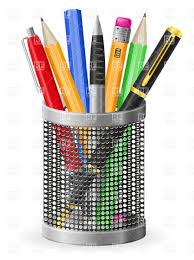